Figure 3.  Effects of the different infusions on unconditioned activity during the 1.5 min before the first tone–shock ...
Cereb Cortex, Volume 13, Issue 4, April 2003, Pages 371–380, https://doi.org/10.1093/cercor/13.4.371
The content of this slide may be subject to copyright: please see the slide notes for details.
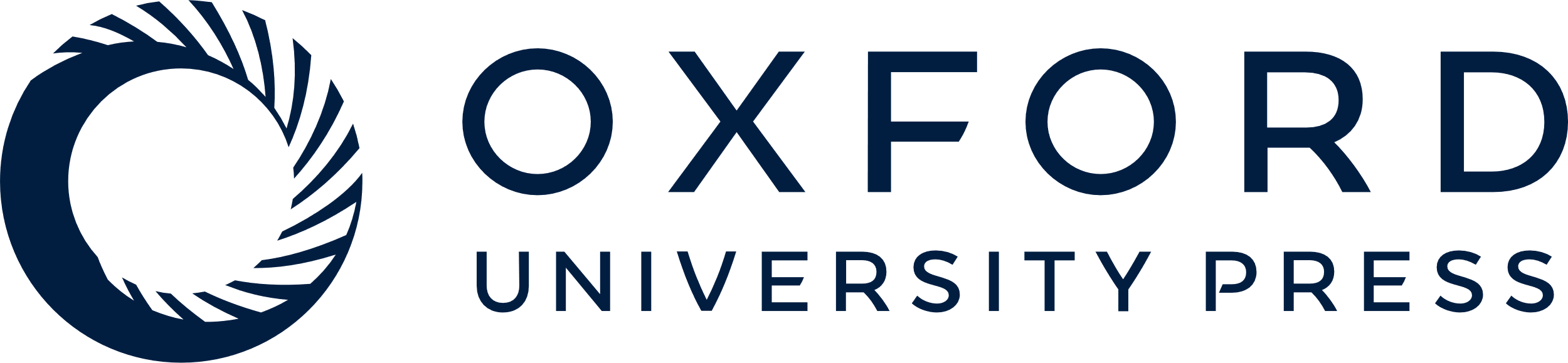 [Speaker Notes: Figure 3.  Effects of the different infusions on unconditioned activity during the 1.5 min before the first tone–shock pairing in experiments II and III. Infusions of VEH, FLU and AMPH were applied immediately before behavioral testing. Presented values are means + SEM.


Unless provided in the caption above, the following copyright applies to the content of this slide: © Oxford University Press]